mevB‡K ï‡f”Qv
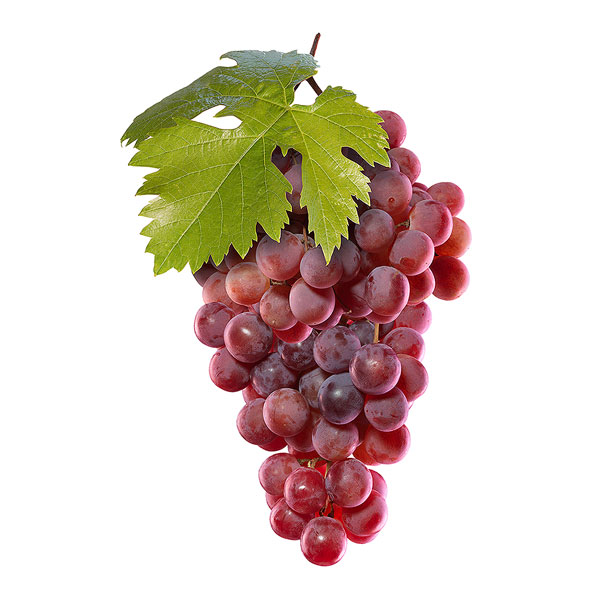 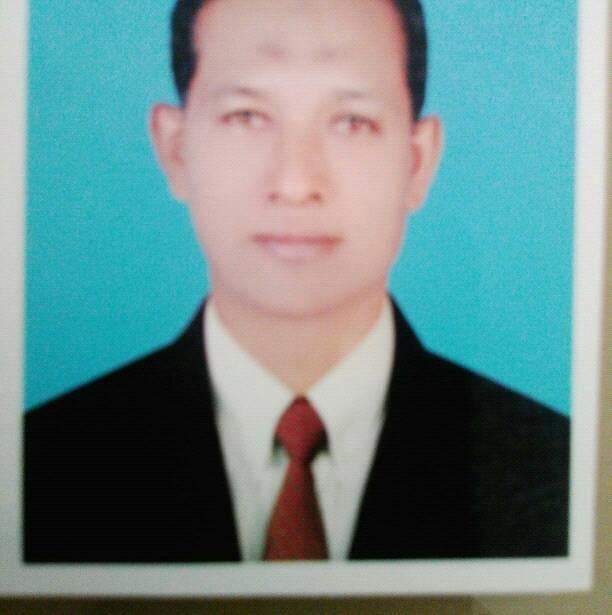 wkÿK cwiwPwZ
‡gvt kvnRvnvb
cÖavb wkÿK
dwKivev` miKvwi cÖv_wgK we`¨vjq
nweMb&R m`i, nweMb&R|
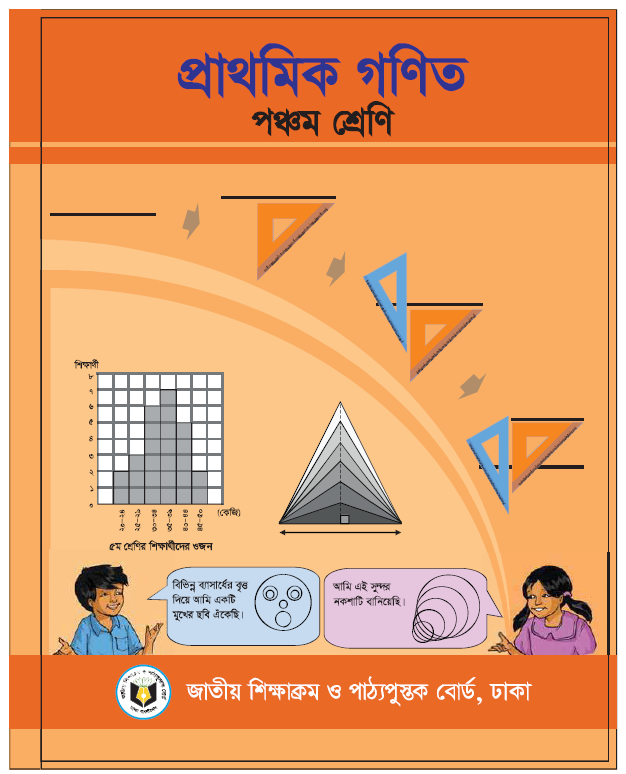 ‡kÖwYt 5g
welqt cÖv_wgK MwYZ
cvVt R¨vwgwZ
cvV¨vskt i¤^m
mgqt 40 wgwbU
wkLbdj
mvgvšÍwiK,i¤^m I e‡M©i AvK…wZ Abymv‡i c„_Kfv‡e mvRv‡Zcvi‡e| 
   mvgvšÍwiK, i¤^m I e‡M©I ˆewkó¨ m¤ú‡K© Rvb‡e Ges G‡`i cv_©K¨ wPwb&nZ Ki‡Z cvi‡e|
DcKiY
cvZjv KvMR,wZb‡KvYv †mU, Puv`v, KuvwP BZ¨vw`|
ï‡f”Qv wewbgq
‡Zvgiv mevB †Kgb AvQ?
‡Zvgiv mevB wK evwoi KvR K‡i G‡bQ?
‡Zvgiv cwi®‹vi cwi”Qbœ _vK‡Z †Póv Ki‡e|
DcKiY cÖ`k©b
cvV †Nvlbv
R¨vwgwZ
(i¤^m)
cÖv_wgK MwYZ eB‡qi wbw`©ó cvVwU Lywj
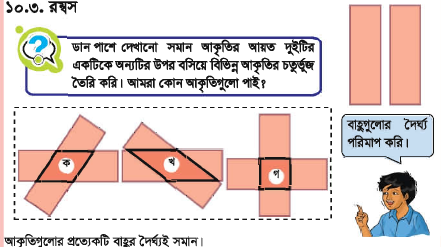 G‡mv Avgiv wb‡R AvuK‡Z †Póv Kwi
AvVv w`‡q AvUKvB Ges KuvwP w`‡q KvwU
AvVv w`‡q AvUKvB Ges KuvwP w`‡q KvwU
AvVv w`‡q AvUKvB Ges KuvwP w`‡q KvwU
R¨vwgwZK AvK…wZ¸‡jvi ˆ`N©¨ I †KvY cwigvc Kwi
রম্বস
eM©
R¨vwgwZK AvK…wZ¸‡jvi ˆewkó¨
mKj evû¸‡jv mgvb| 
২wecixZ †KvY¸‡jv mgvb 
৩wecixZ evû¸‡jv mgvb I mgvšÍivj|
`jxq KvR
৩‡Mvjvc `jt
eM© I i¤^‡mi g‡a¨
wgj I Awgj †ei Ki|
২‡ejx `jt
i¤^‡mi ˆewkó¨¸wj †jL|
১GKwU i¤^m A¼b Ki|
i¤^‡mi wPÎ Gu‡K Gi ˆewkó¨¸wj
cwigvc Abyhvqx evwo †_‡K wj‡L Avb‡e|
cvV mgvß
mevB‡K ab¨ev`
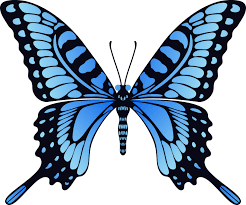